Základy práce s informačními zdroji pro bc. studenty MVZ
Mgr. Dana Mazancová, DiS.
Brno, 31. 10. a 1. 11. 2017
Osnova lekce:
 Export záznamů z databáze Sage do citačního software EndNote Web
 Kontrola úkolu, diskuse
 EBSCO Discovery Service
 Elektronické knihy
Export záznamů z databáze Sage do citačního software EndNote Web
Vytvoření účtu v EndNote Web.

Vyhledání záznamů v databázi Sage a jejich výběr       ("Download selected citations" nahoře pod záznamy).

Poté zvolit "Format" - EndNote a kliknout na "Download Citation".

Objeví se další stránka s hláškou "Otevíráte soubor" – např. sage_dsna9.enw. Zvolte "uložit".
Export záznamů z databáze Sage do citačního software EndNote Web II.
5) Otevřete si citační manager EndNote Web a přihlaste se pomocí zvolených přihlašovacích údajů.

6) Vyberte soubor, v našem případě sage_dsna9.enw, "Import Option - EndNote Import" v poli "To" zvolte složku, do které chcete záznamy přidat, případně si vytvořte novou.

7) Objeví se hláška sdělující, kolik záznamů bylo naimportováno (např. " references were imported into "Political Science" group. ")
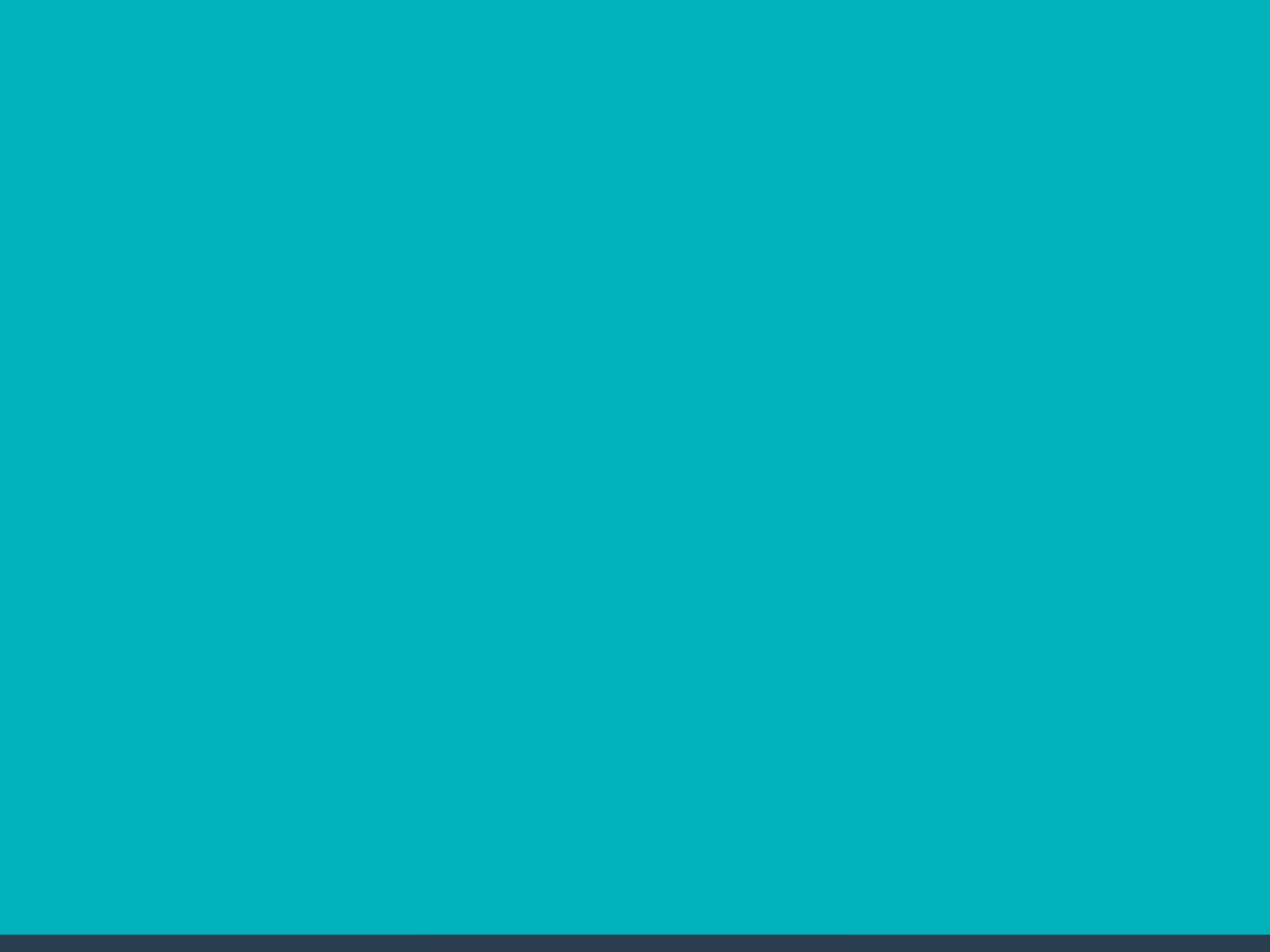 Kontrola úkolu, diskuse
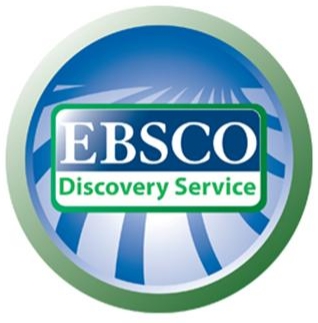 discovery.muni.cz
EBSCO Discovery Service
Na základě jednoho vyhledávacího  dotazu  
     umožňuje prohledávat více zdrojů současně v  
     rámci jednoho rozhraní

 Podpora vzdáleného přístupu

 Producent fa EBSCO
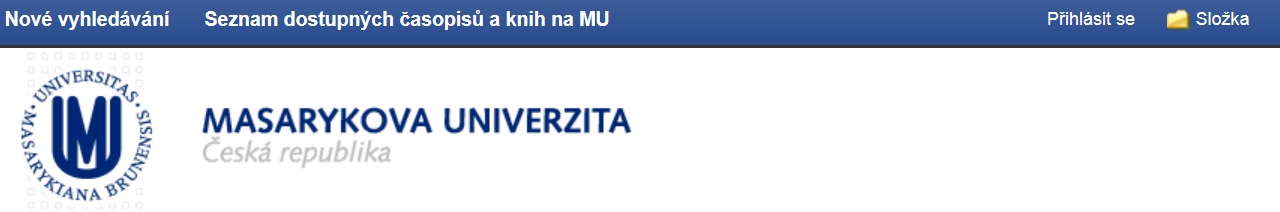 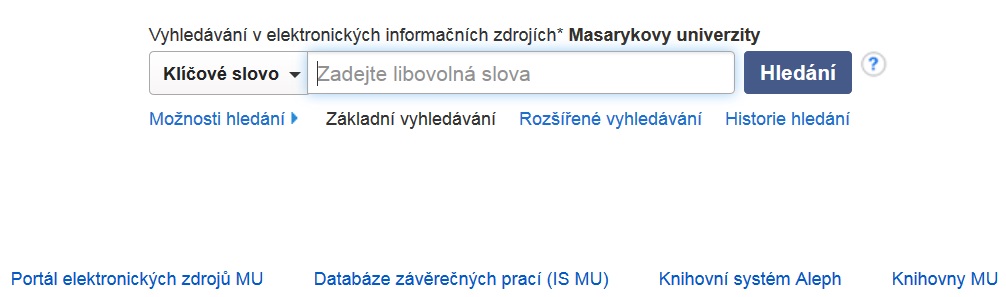 EBSCO Discovery Service
Umožňuje prohledávání:
 Souborného katalogu knihoven MU
 Univerzitních databází
 Databází elektronických knih
 Závěrečných prací MU
 Volně dostupných zdrojů
Více informací o EDS
Můžete využít např. tento interaktivní tutoriál
EBSCO Full Text Finder
Pokud v databázi není obsažen plný text  
     dokumentu, tak je prostřednictvím této   
     služby nabídnuto jeho dohledání v jiném 
     zdroji (databázi, katalogu, vyhledávači)
Seznam dostupných časopisů a knih na MU
Umožňuje zjistit, zda má MU přístup k 
     elektronické verzi zadaného časopisu nebo  
     knihy

 Je propojen s technologií A-to-Z Link Resolver  
     (EBSCO Full Text Finder)
Seznam dostupných časopisů a knih na MU
Seznam dostupných časopisů a knih na MU
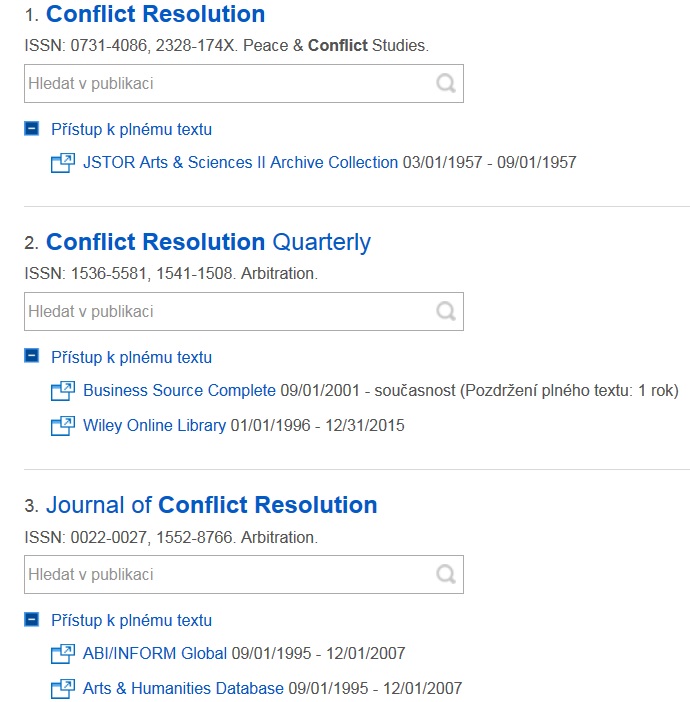 Seznam dostupných časopisů a knih na MU
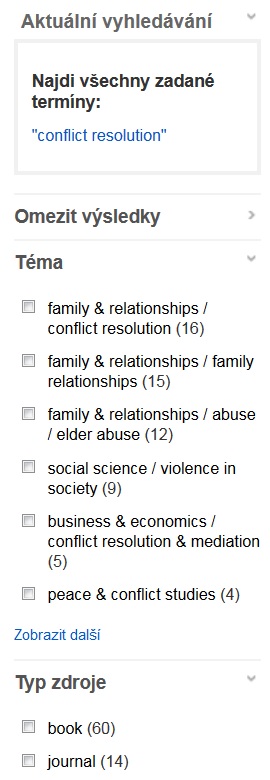 Seznam dostupných časopisů a knih na MU
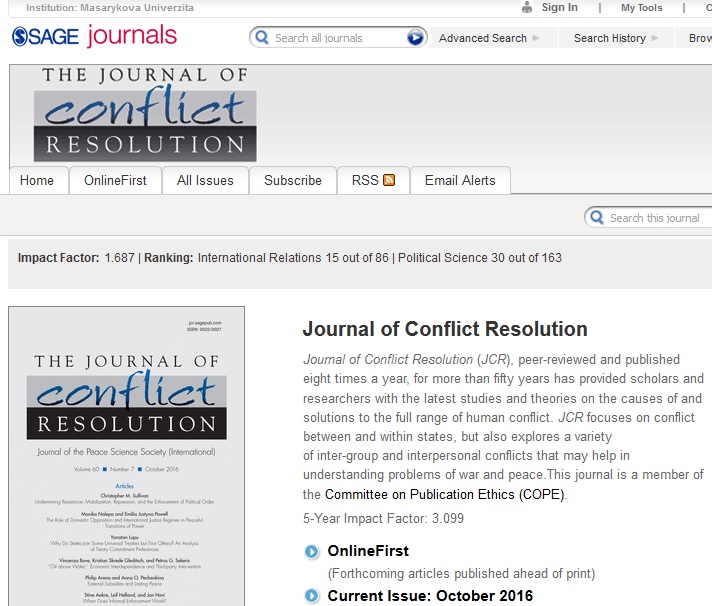 Seznam dostupných časopisů a knih na MU
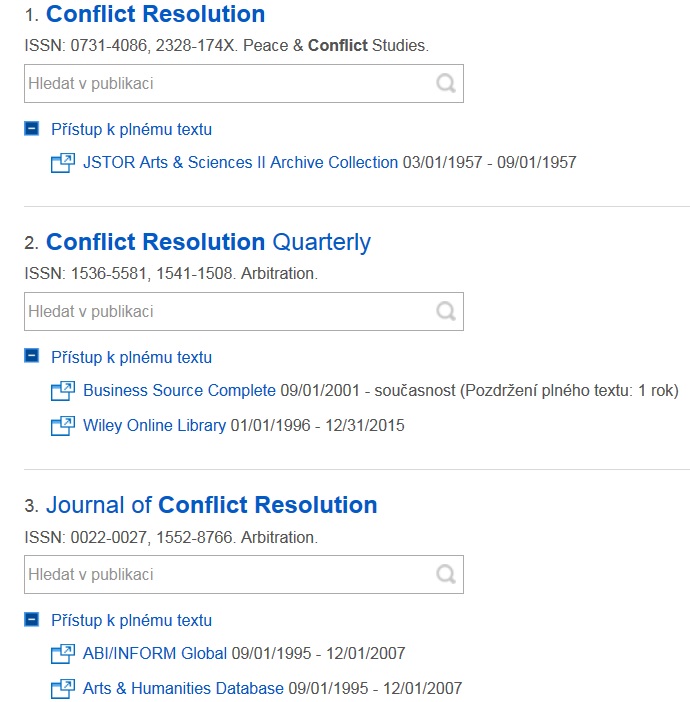 Seznam dostupných časopisů a knih na MU
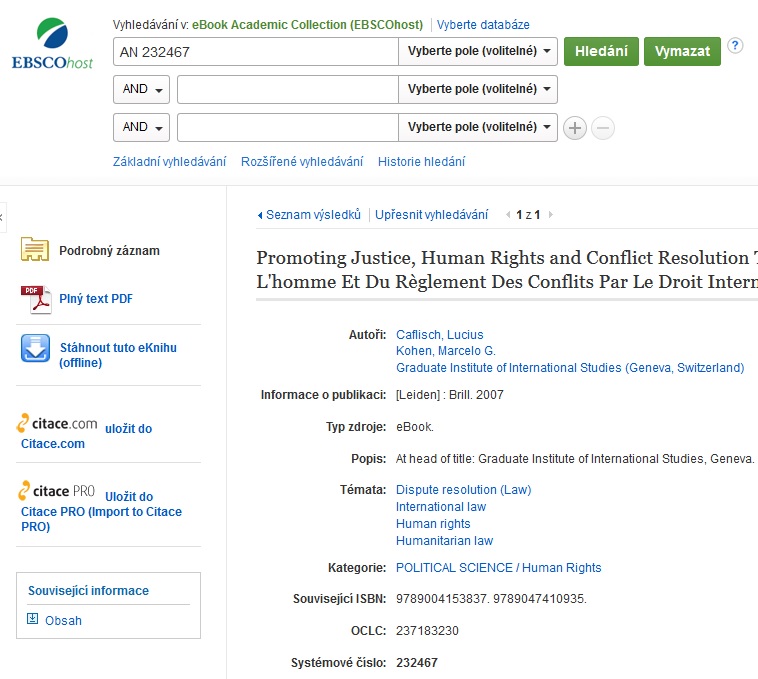 Prolinkování k plnému textu do databáze EBSCO eBook Academic Collection
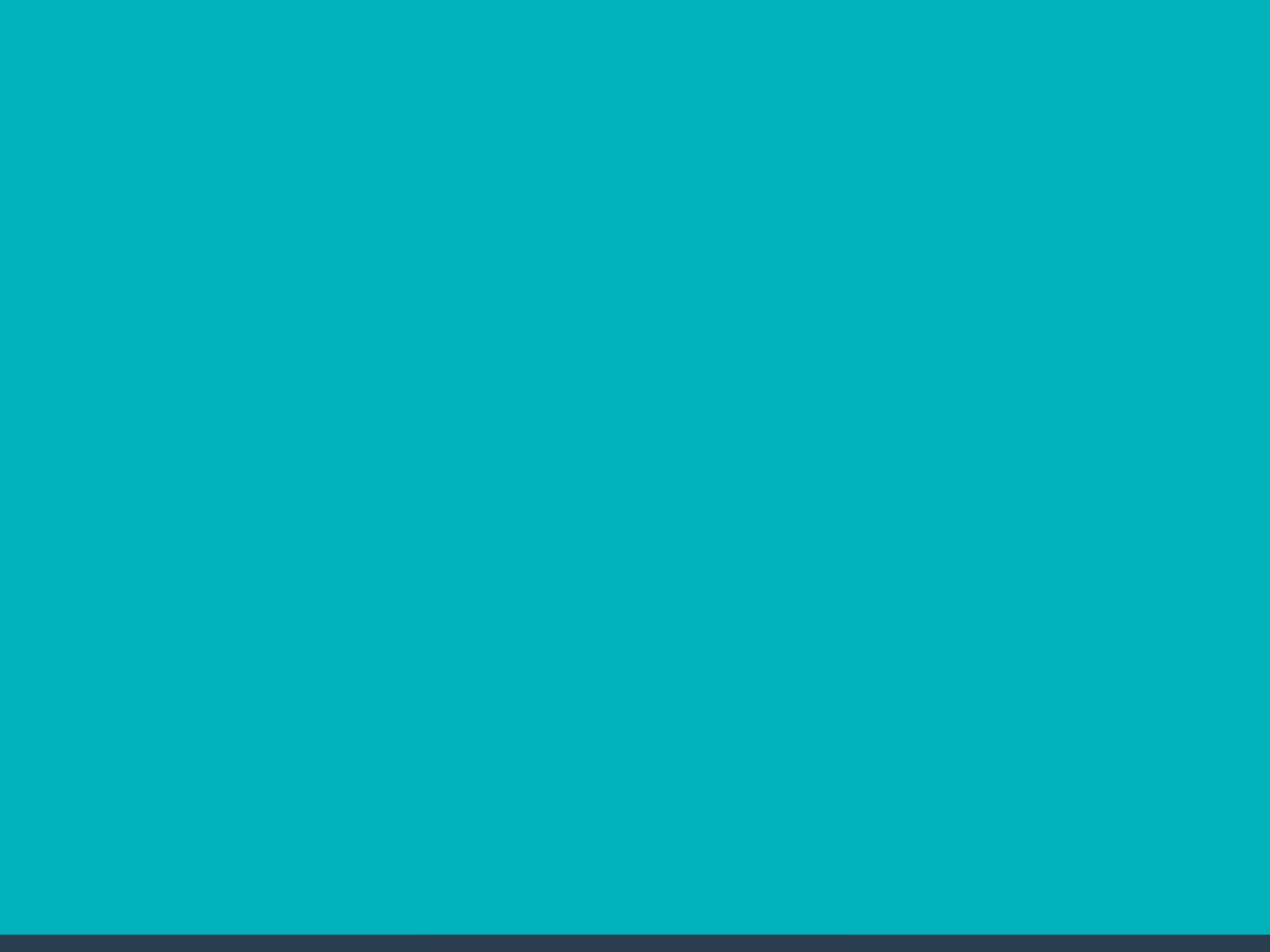 Elektronické knihy
EBSCO eBook Academic Collection
Multioborová kolekce e-books pro MU na rok 2017
Více než 160.000 e-knih
Ukládání do složky (pro trvalé uložení je zapotřebí si založit účet v db EBSCO)
Offline čtení přes Adobe Digital Editions
Sdílení s dalšími uživateli
Import do Citace.com a EndNote Web
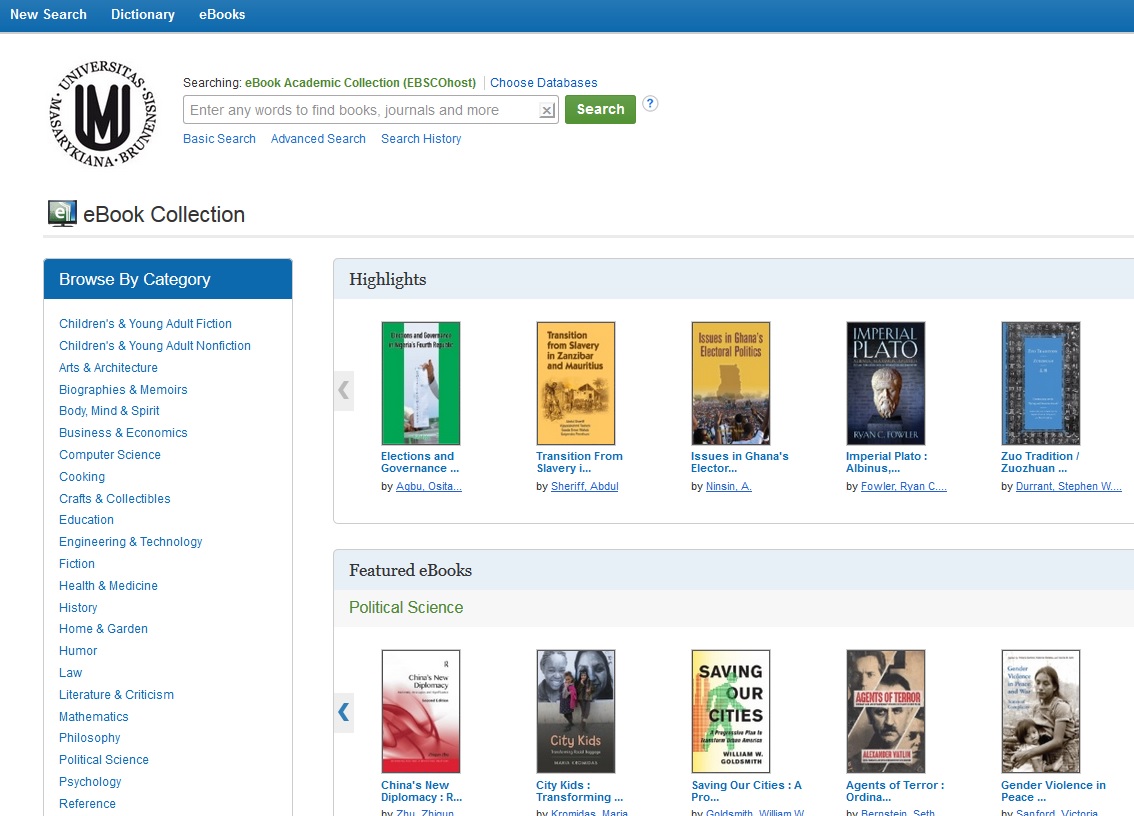 Výpůjčka e-knih - Adobe Digital Editions
Ke stažení (vypůjčení) e-knih je potřebné 
 nainstalovat do počítače Adobe® Digital Editions 
 a aktivovat AdobeID 

 E-knihy lze stáhnout do kteréhokoliv 
zařízení,  které podporuje Adobe® Digital Editions 

 Možnost číst knihy na zařízení s OS Android  
     (Android market) a iPad
Adobe Digital Editions
Adobe Digital Editions - otevřená kniha
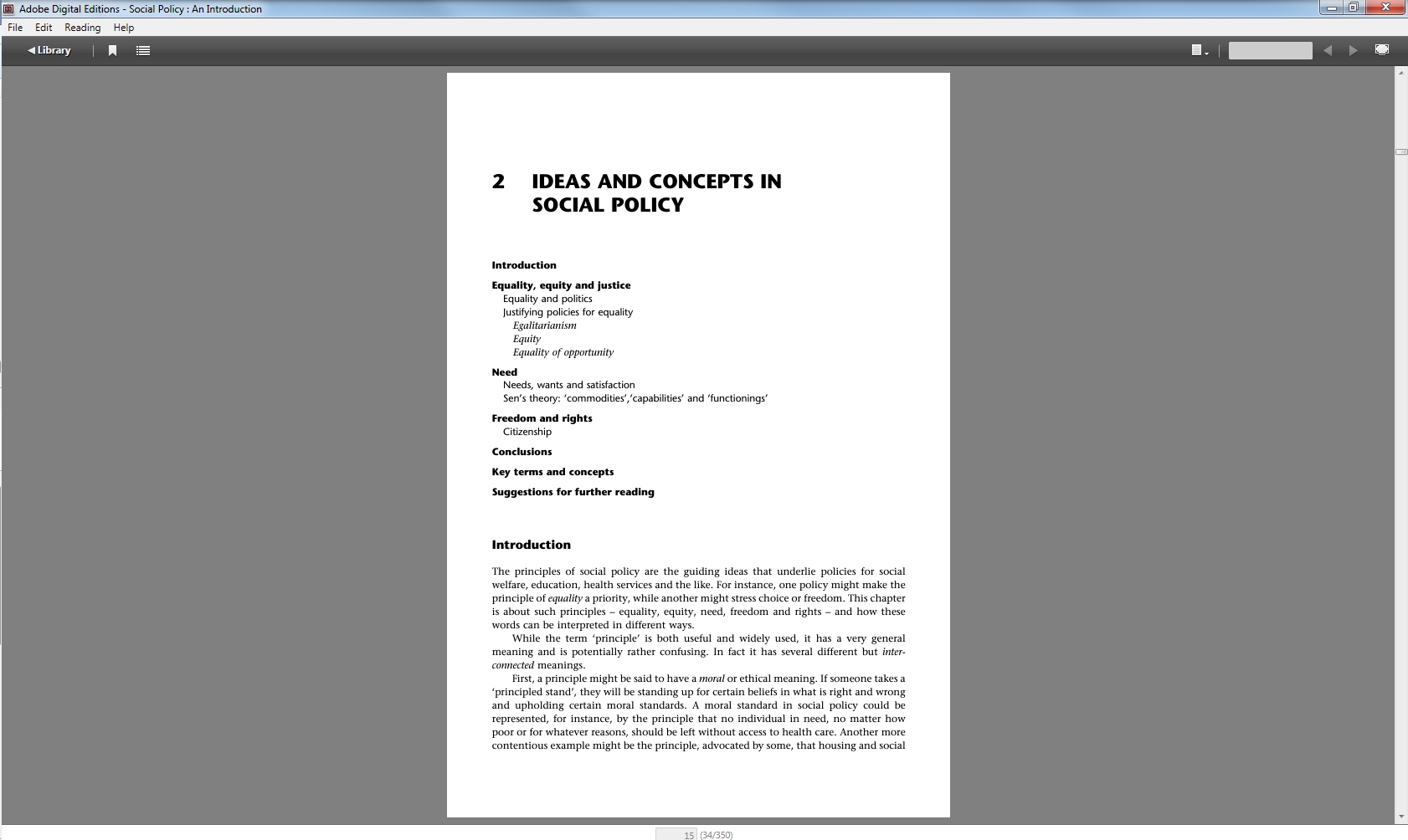 Sage Knowledge
Více než 800 e-knih
Vydavatelství Sage Publications
kolekce:
 Health and Social Care
 Politics and International Relations
 Psychology
 Sociology
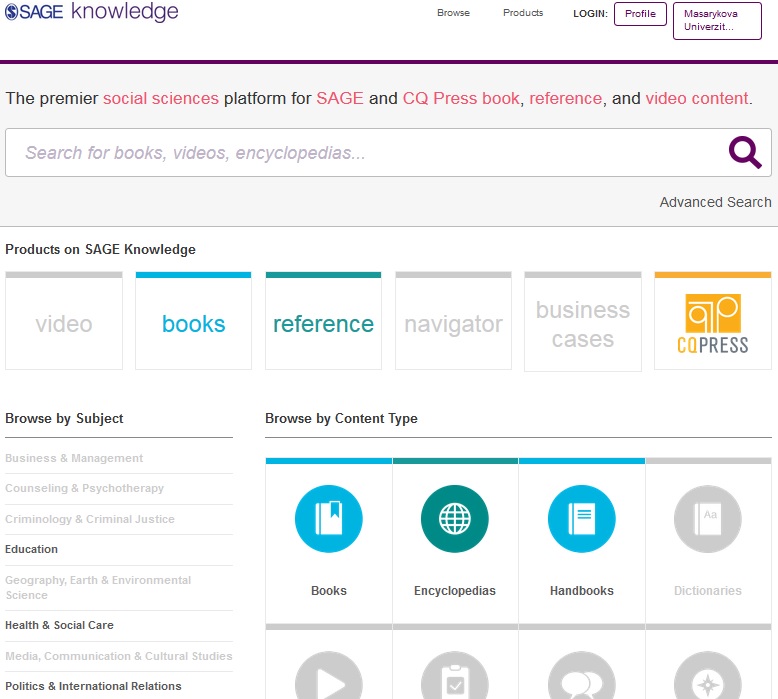 eReading.cz – trvalá výpůjčka e-knih
České odborné e-knihy
Seznam dostupných českých eknih a návod na využití služby naleznete na stránkách knihovny FSS
Podmínka pro využití je registrace čtenáře na portálu eReading.cz
Podporované formáty knih: pdf, kindle, epub
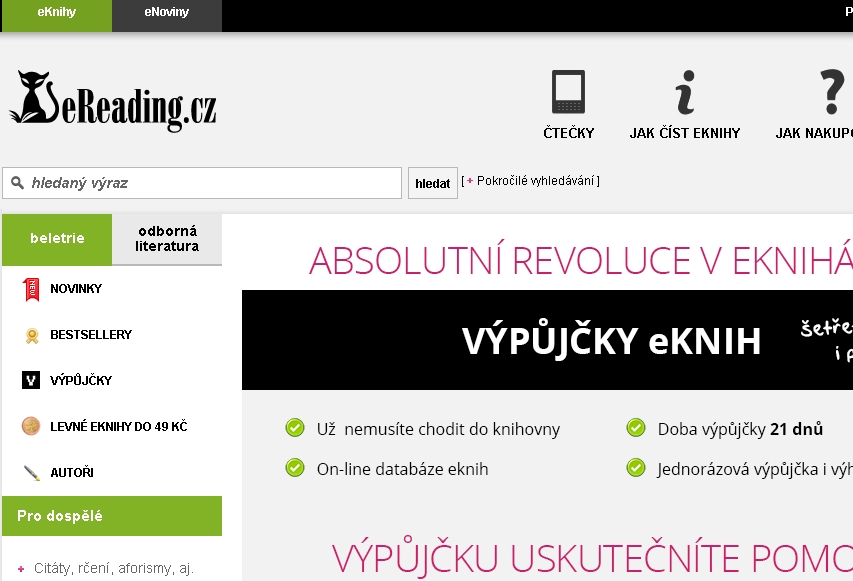 Gale Virtual Reference Library
Knihy převážně encyklopedického charakteru
Cca 40 e-knih
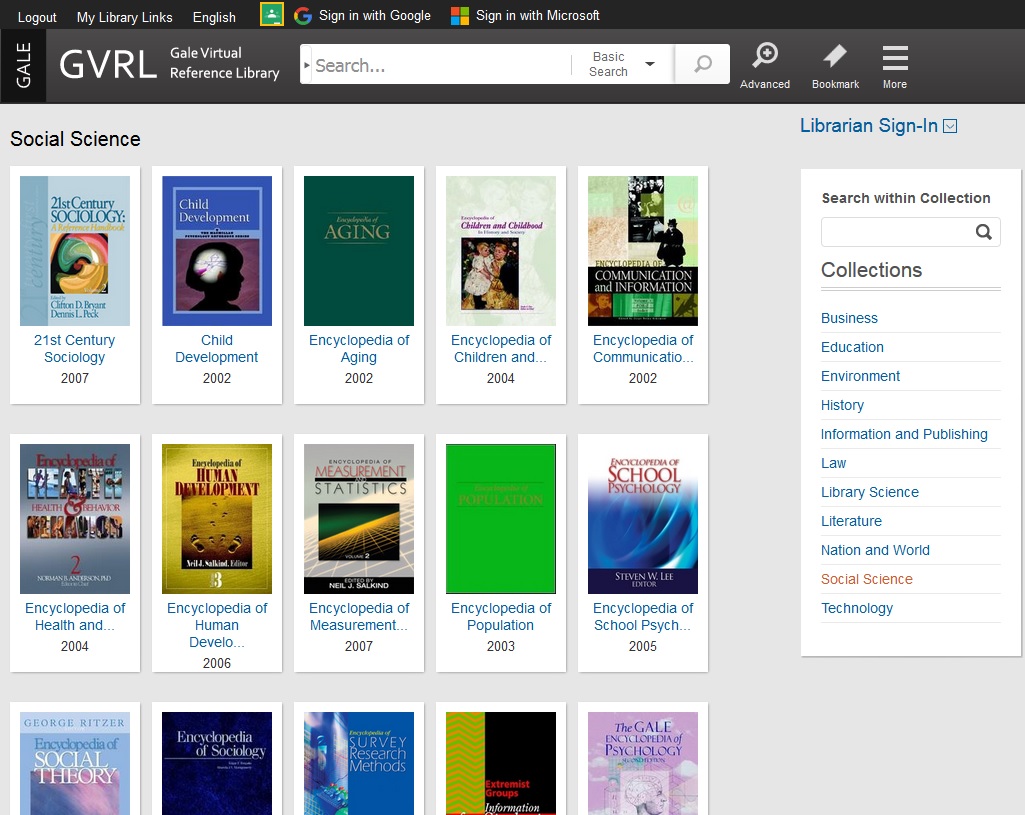 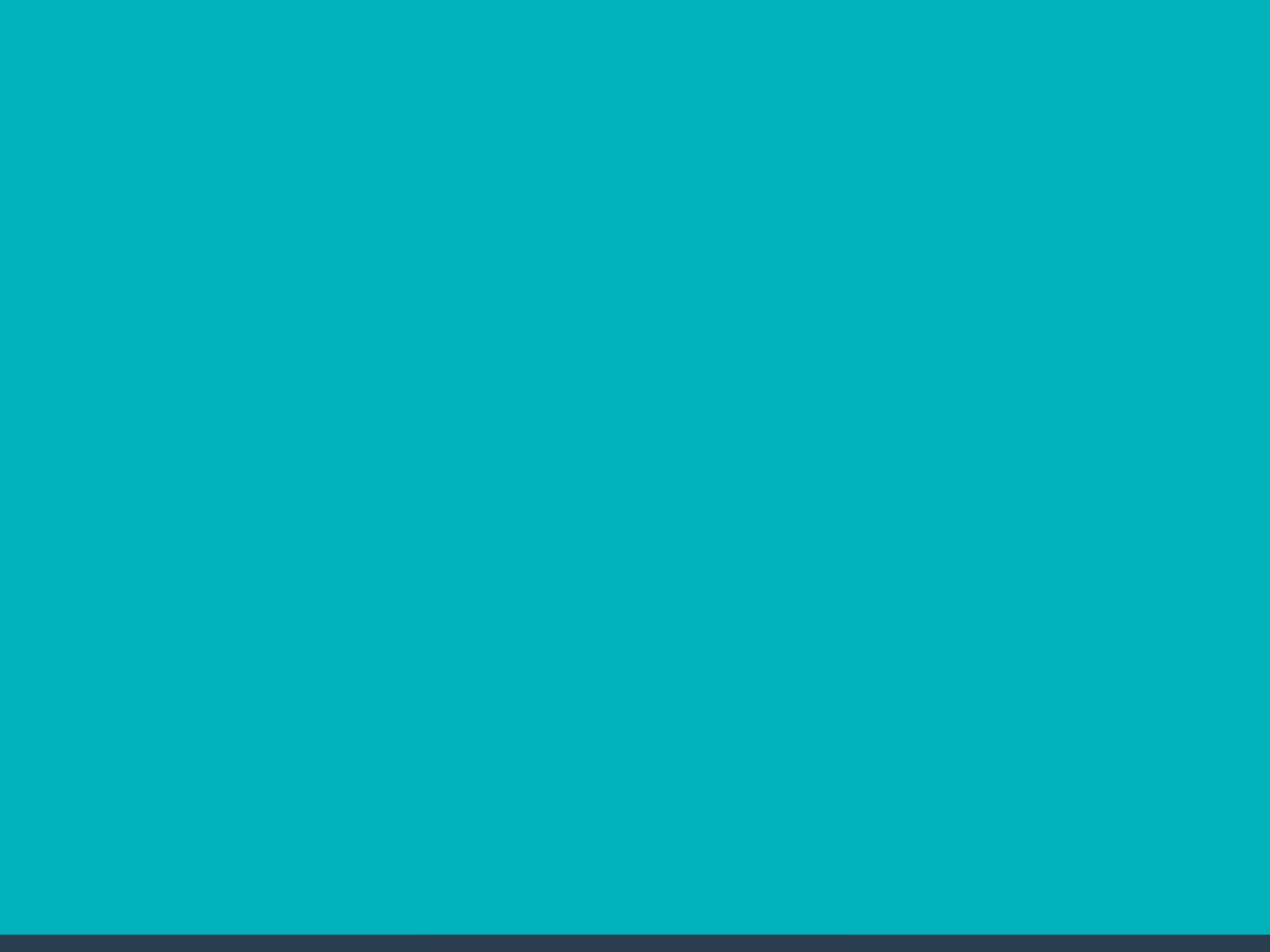 Shrnutí
EBSCO Discovery Service
Umožňuje vyhledávat ve více zdrojích 
     současně

 Seznam dostupných časopisů a knih na MU -   
     ověření, zda MU má přístup k zadanému  
     titulu časopisu nebo knihy

 EBSCO Full Text Finder - umožňuje 
     prolinkování k plnému textu
EBSCO eBook Academic Collection
 Multioborová databáze, více jak 160.000 e-knih

Sage Knowledge
 Více než 800 e-knih od vydavatele Sage Publications

Gale Virtual Reference Library
 Multioborová databáze, cca 40 e-knih

eReading.cz
 e-knihy v češtině
Návod eReading.cz [online]. [cit. 24-10-2017]. Dostupný z: http://knihovna.fss.muni.cz/ezdroje.php?podsekce=&ukol=2&subukol=1&id=53

 Informace z portálu ezdroje.muni.cz
Literatura
Děkuji Vám za pozornost

Mgr. Dana Mazancová, DiS.
mazancov@fss.muni.cz


infozdroje@fss.muni.cz